বাংলাদেশের মুক্তিযুদ্ধের ইতিহাস
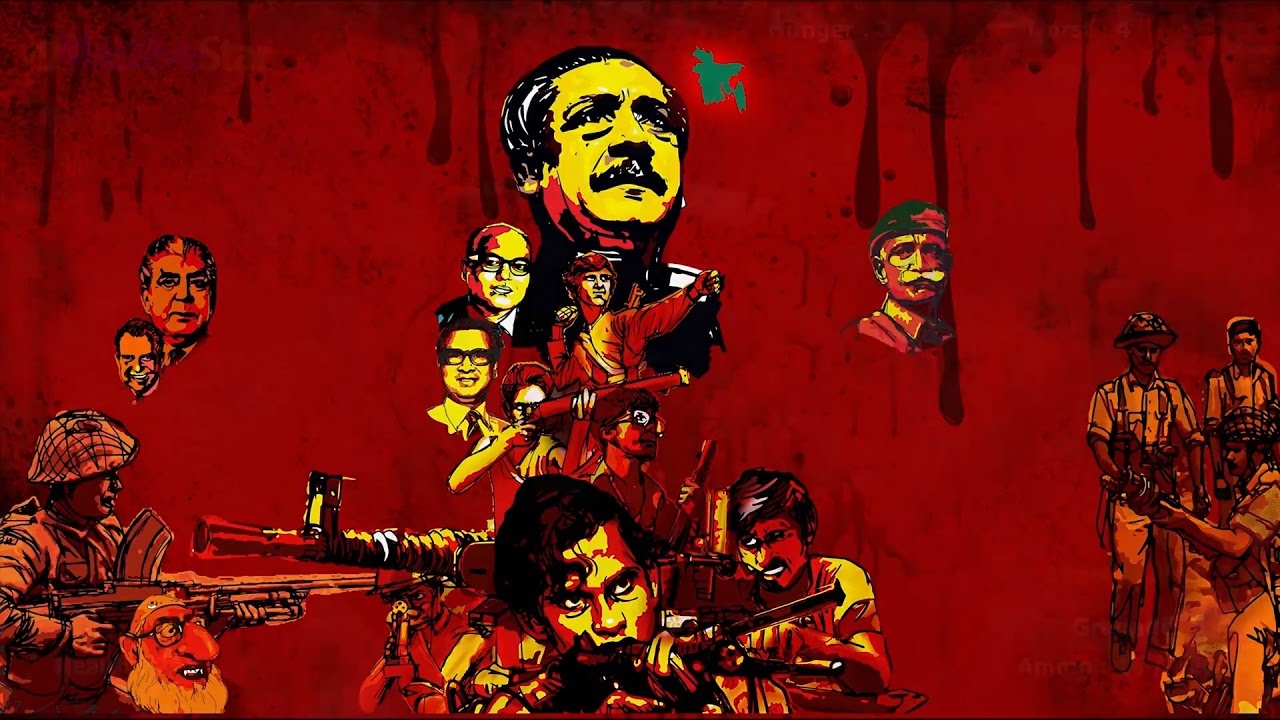